Determinants of Health and DiseasesSrunphut Pukma Sc.D.
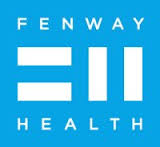 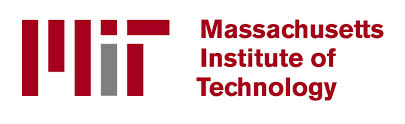 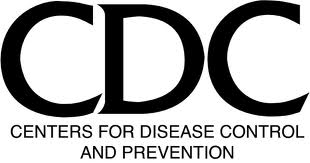 Human Immunodeficiency Virus
Acquired Immune Deficiency Syndrome
Last Determinants Lecture…
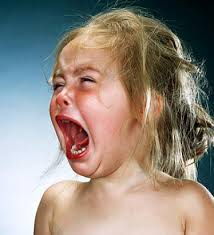 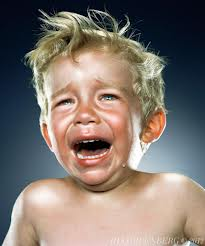 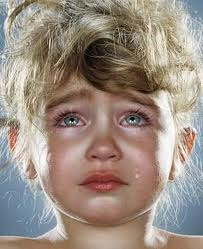 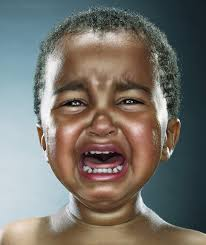 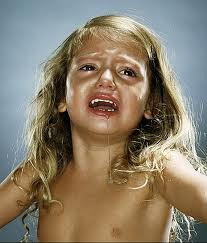 USMLE Stage 1 Exam
Jonathan Smith was assisted by his wife to the BIDMC Emergency Room at 5:09am this morning. He had complaints of extreme diarrhea, dehydration, and pain in his lower abdominal tract.
What test would your team do to further analyze Jonathan's symptoms?
What medical condition is it? Explain how Jonathan could have contract it?
USMLE Stage 2
Barbra Goodwill is checking in with you, her primary care, about constant pains in her lower abdomen area. She explained that she has been experiencing amenorrhea. The pain is mostly targeted in the left lower abdomen area.
What test might you order for Barbra? 
As an initial prediction, what condition might you believe Barbra has.
USMLE Stage 3
Winston Lee is a cancer patient of Dr. Srunphut Pukma, you are his residents. Winston is checking into the Cancer ward today, and Dr. Pukma is teaching at MIT. 
With your team, what vitals would you monitor of Winston’s conditions? 
Winston woke up with extreme hunger pangs, but he complains about not being able to hold food bolus in, what do you give him?
USMLE Stage 4
Stephanie Johnston has progeria. You are doing a Post-Doc at Children’s Hospital Texas after getting your Ph.D. from Georgetown University. 
Propose a drug therapy plan for Stephanie.
Is it alright to give a 7 year old Progeria patient a Combinatorial Drug Treatment ?
USMLE Stage 5
George Martinez is admitted into the emergency room for strange behavior, he has been talking to himself and hitting his head constantly. You check his records and he is a initial (stage 1) cancer patient of Dr. Steve Shapiro.
What test might you perform on George, why?
Review
What is the importance of Mitotic Chromosomal Segregation ?
What are the symptoms of Turner Syndrome ?
What are the problems that occur during Aneuploidy ?
What are gonads and what do they produce? What is Gonadal Genesis and Gonadal Dysgenesis?
HIV AIDS
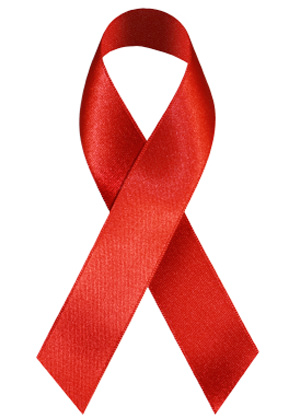 Historical Context
CD4 Cells (Immunology)
Integrative Biology
Molecular Biology
HIV Virus
AIDS Pathology
Viral Antigenic Shift 
Combinatorial Drug Therapy
http://www.youtube.com/watch?v=9oenTf9BUcw
Origin of HIV
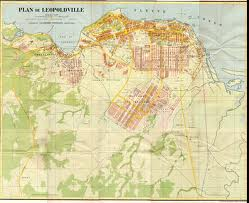 1959 Leopoldville, Congo L70 Zero positive Serum.
Isolated in 1983, Paris.
SIV Uganda (Simian Immunodeficiency Virus)
Hunter Theory, Failed.
Polio Vaccine Theory
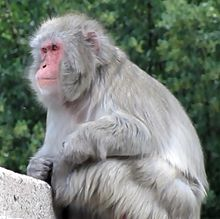 Polio Vaccine, Jonas Salk
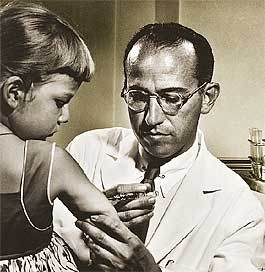 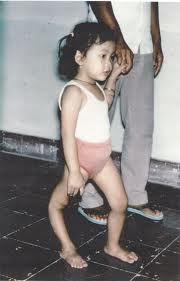 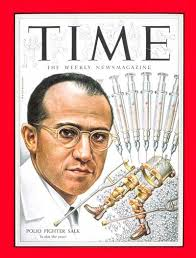 Vaccine Production (Municipally)
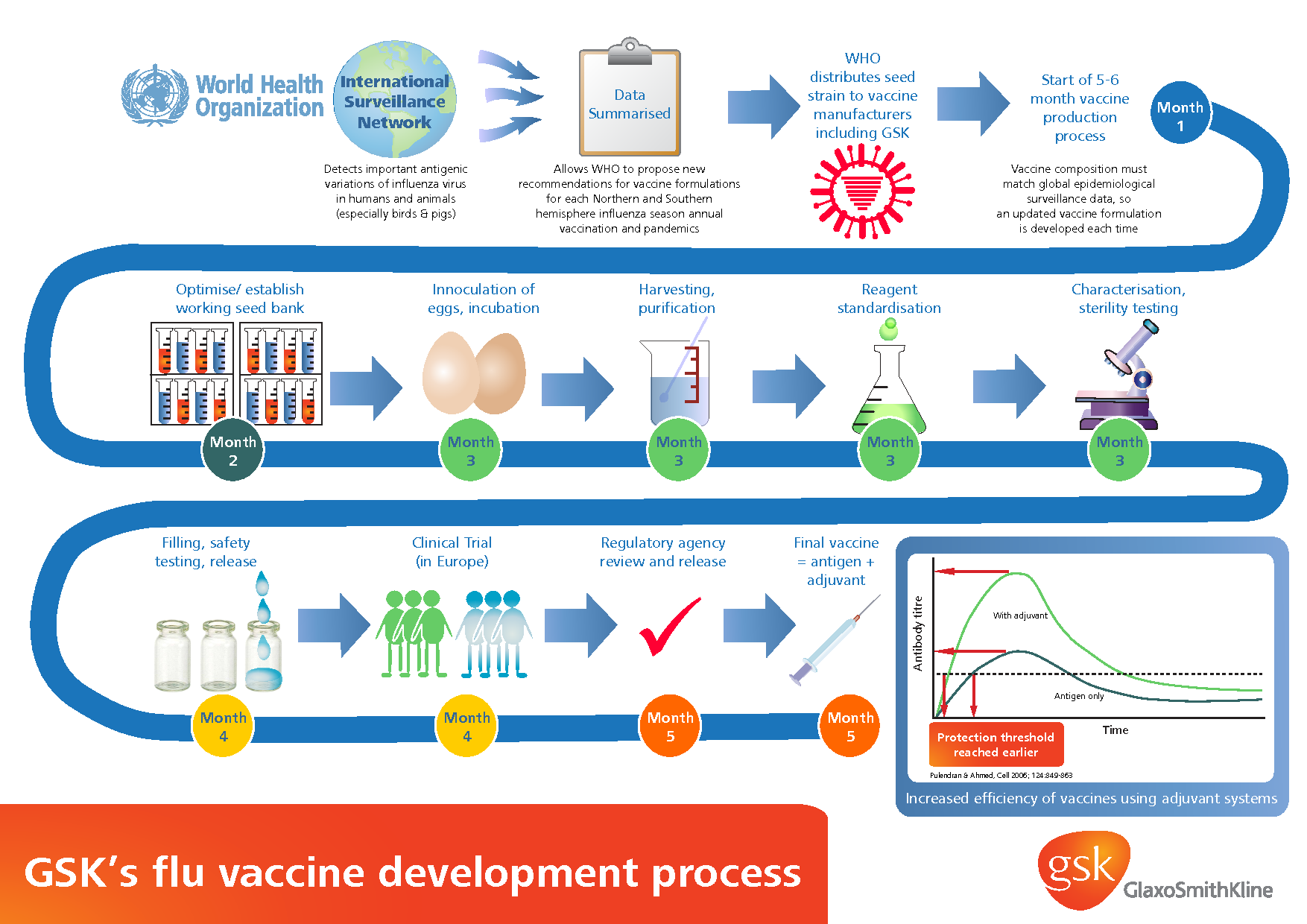 ** Discussion Question **
Please discuss the Pros and Cons of Vaccine productions at the municipal level.
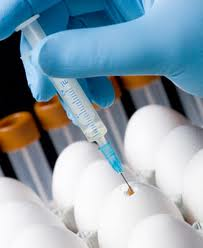 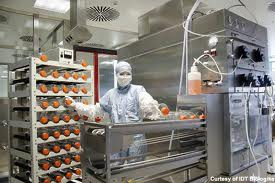 ** Discussion Questions **
HIV AIDS is a prevalent disease that exists in human populations through out the world. Today, is AIDS an Outbreak, Epidemic, or Pandemic ?
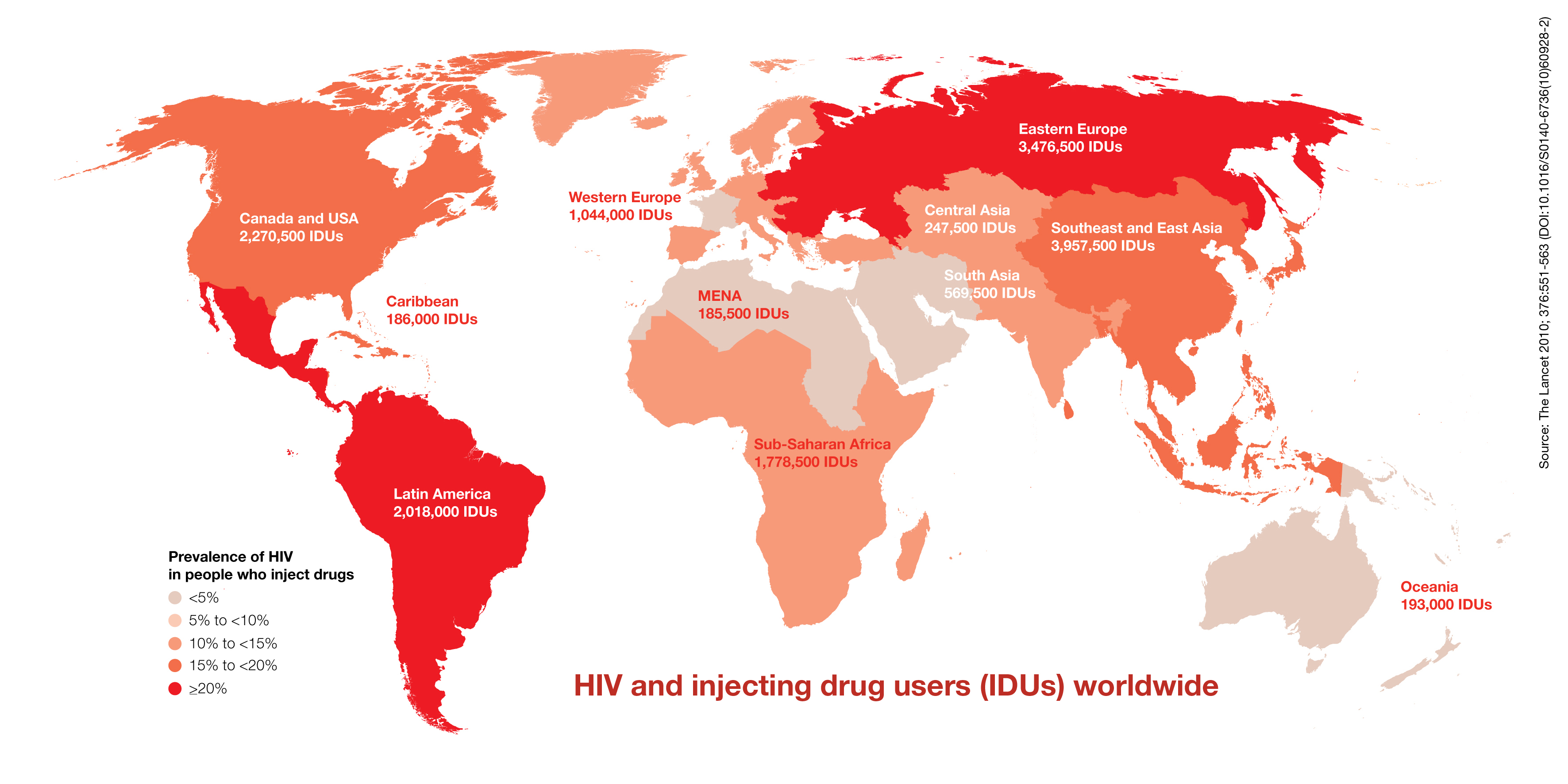 CD4 Cells (Immunology)
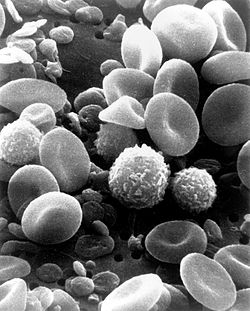 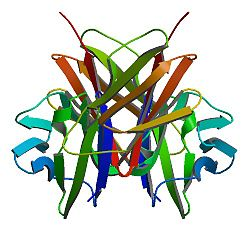 [Speaker Notes: Cluster of Differentiation]
CD4 Cells
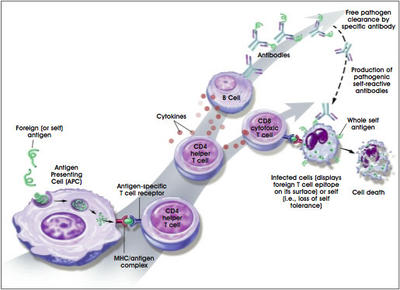 Leukocytes Differentiation
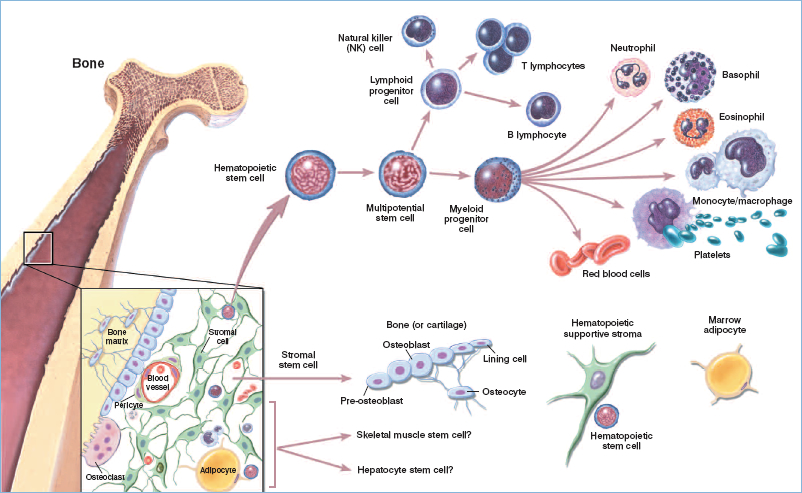 Human Immune System
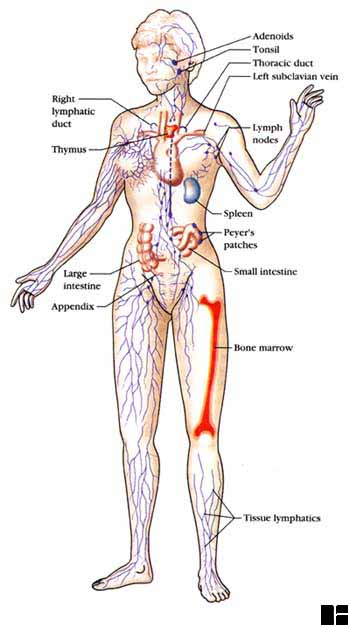 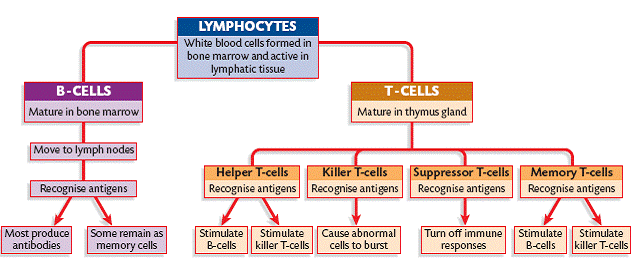 ** Mid Semester Review **
Please review Transcription and Translation.
A. What are the products of Replication ?
B. What are the products of Transcription ?
C. What are the products of Translation ?
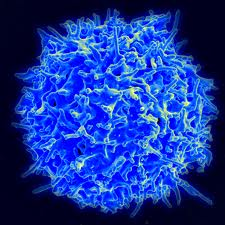 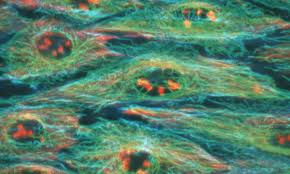 Molecular Biology
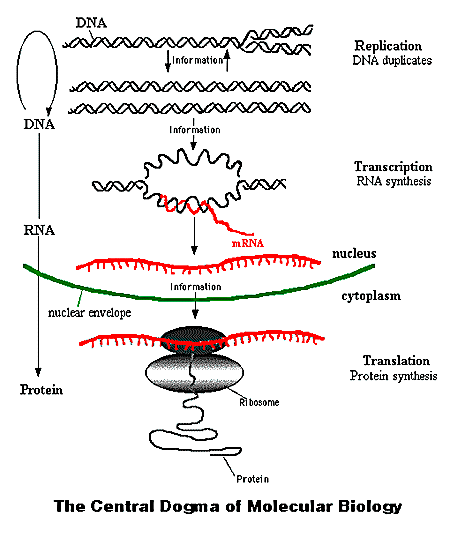 Human Immunodeficiency Virus
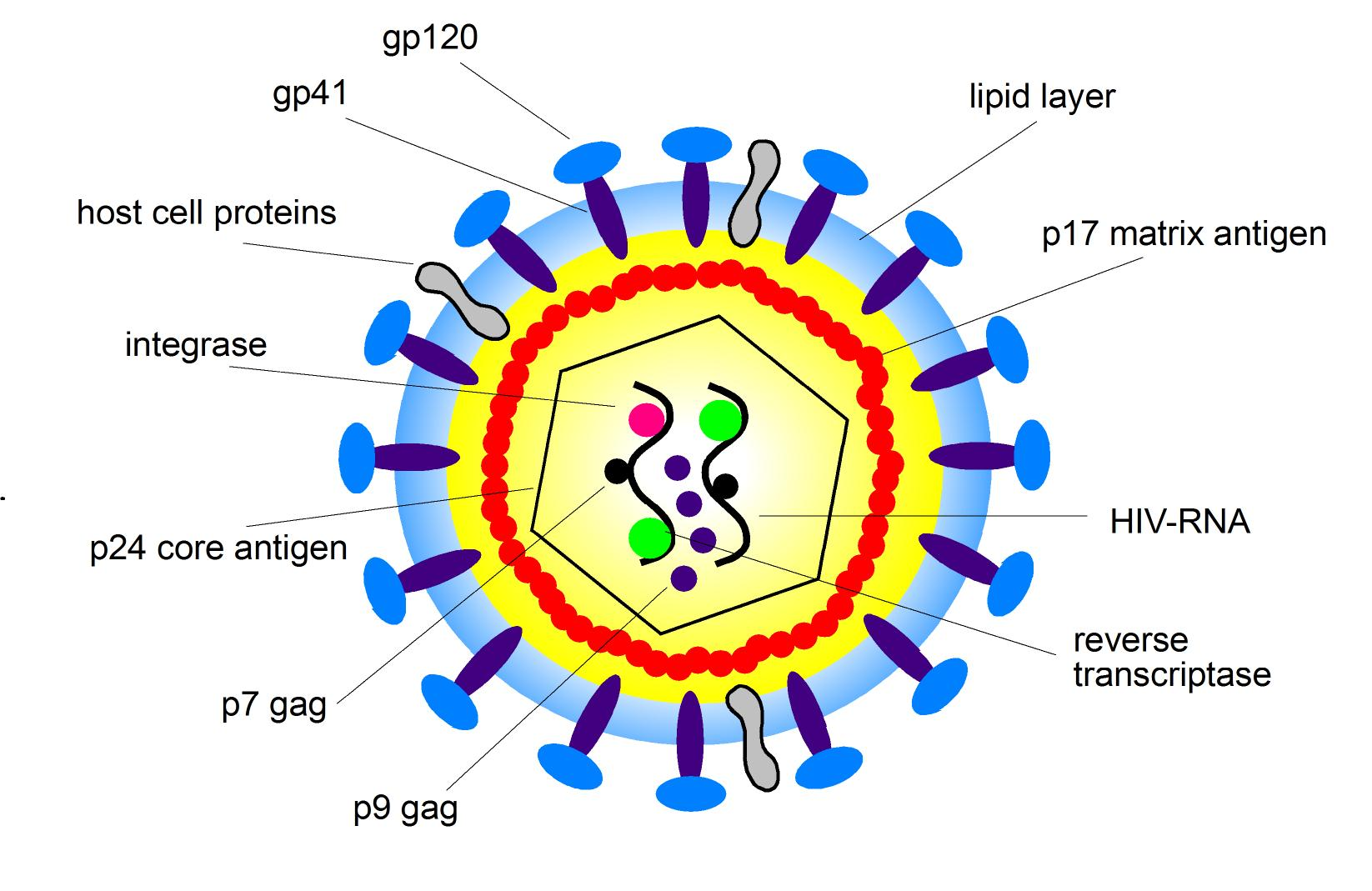 HIV Mechanics
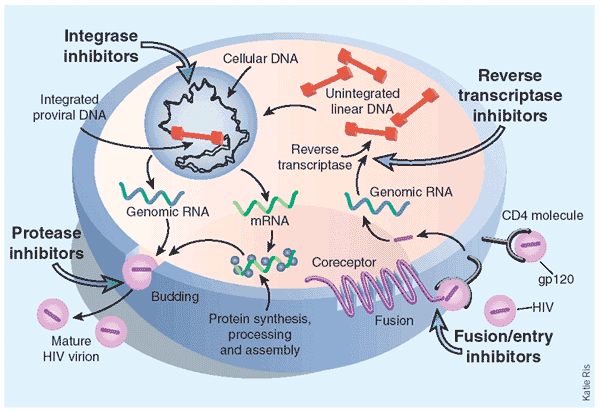 Stage 1: Attachment
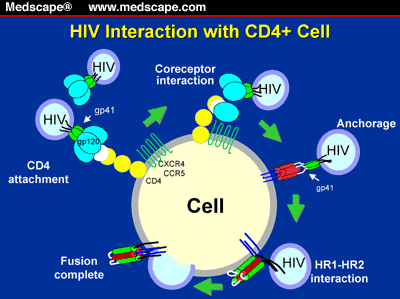 Stage 2: Fusion
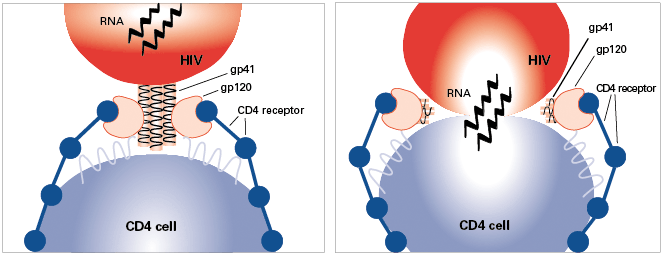 Stage 3: Entry
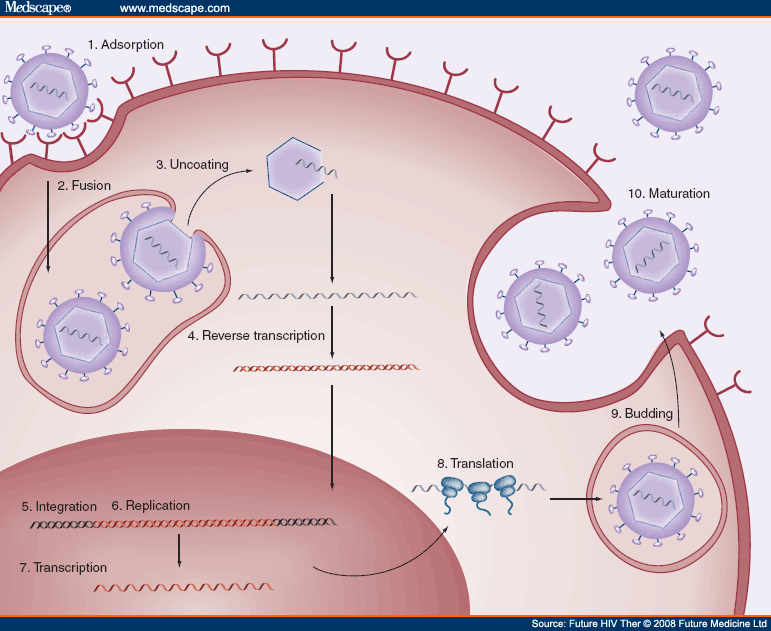 Stage 4: Reverse Transcriptase
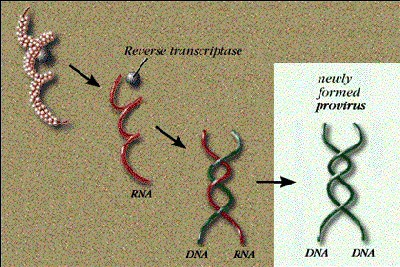 Stage 5: Integration
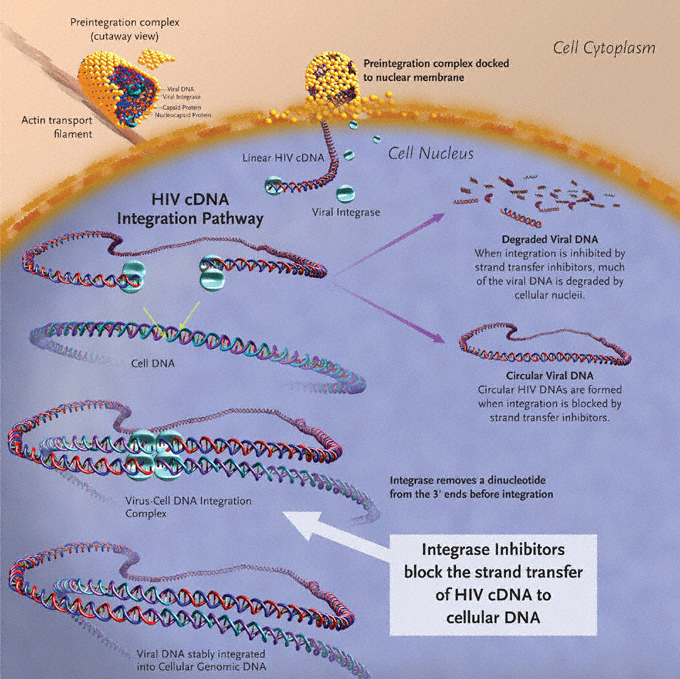 Stage 6: Biosynthesis and Cleavage
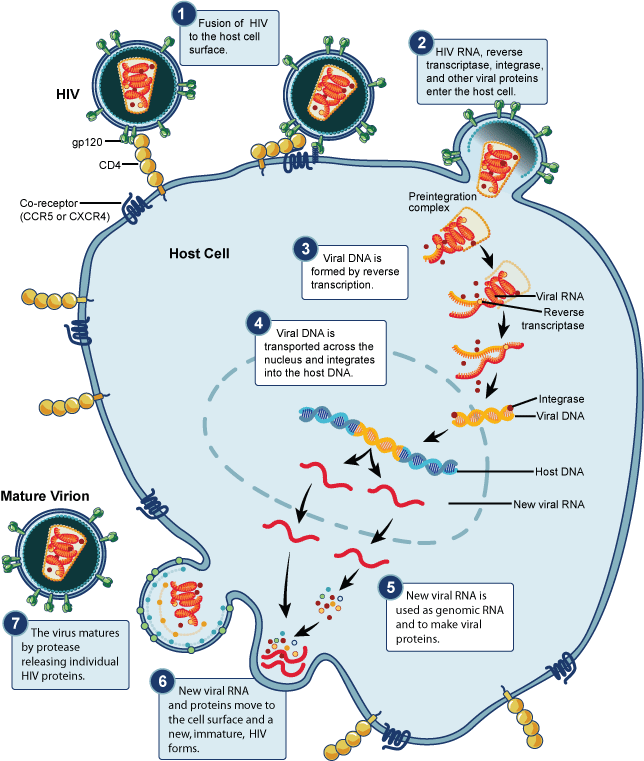 Stage 7: Assembly
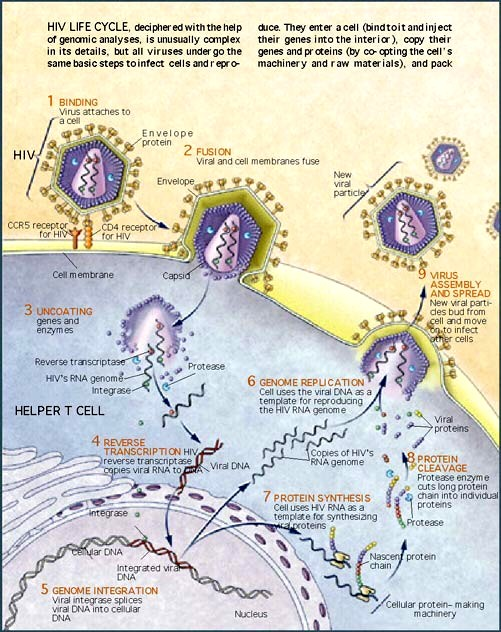 Stage 8: Budding and Repeat
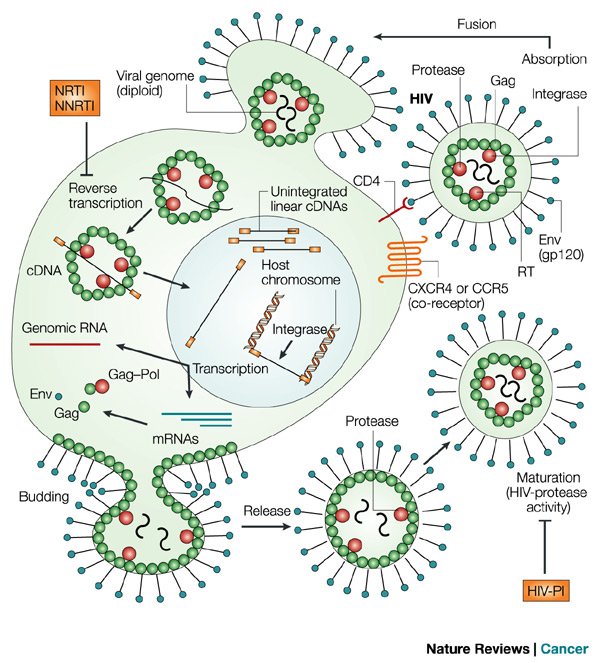 HIV Cycle Review
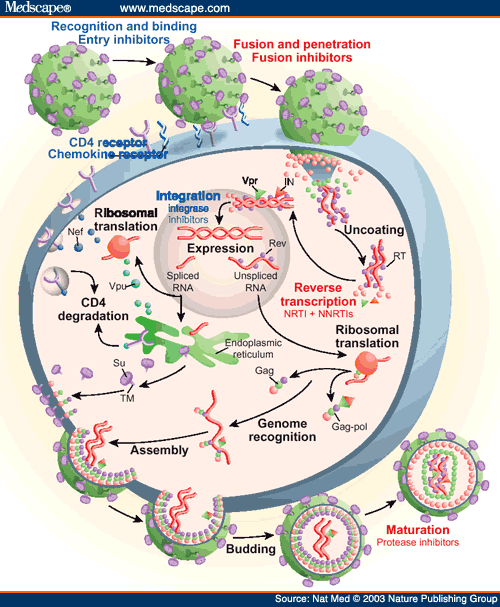 Latency and Progeny Formation
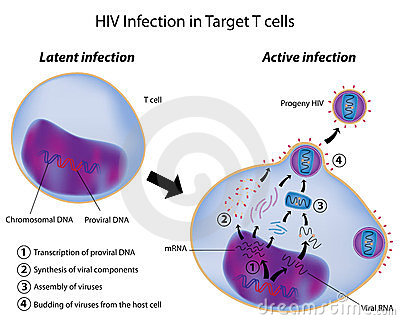 AIDS Pathology
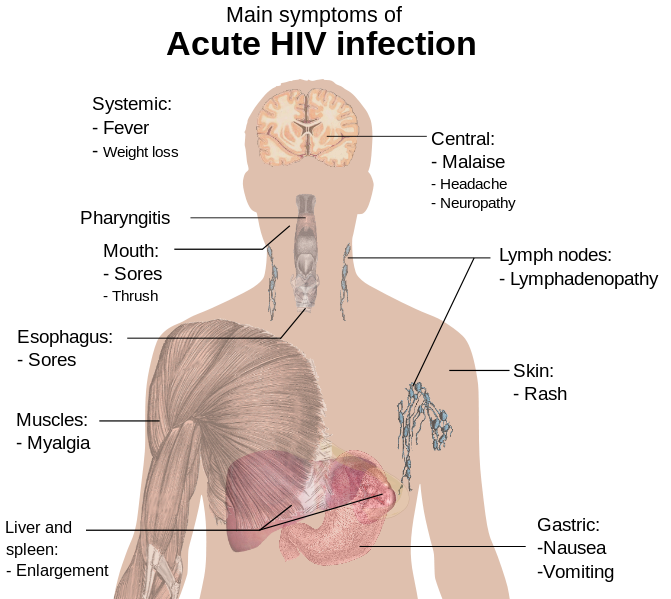 HIV Transmission Pathways
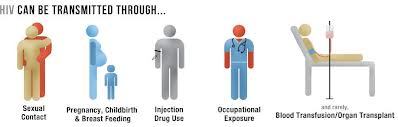 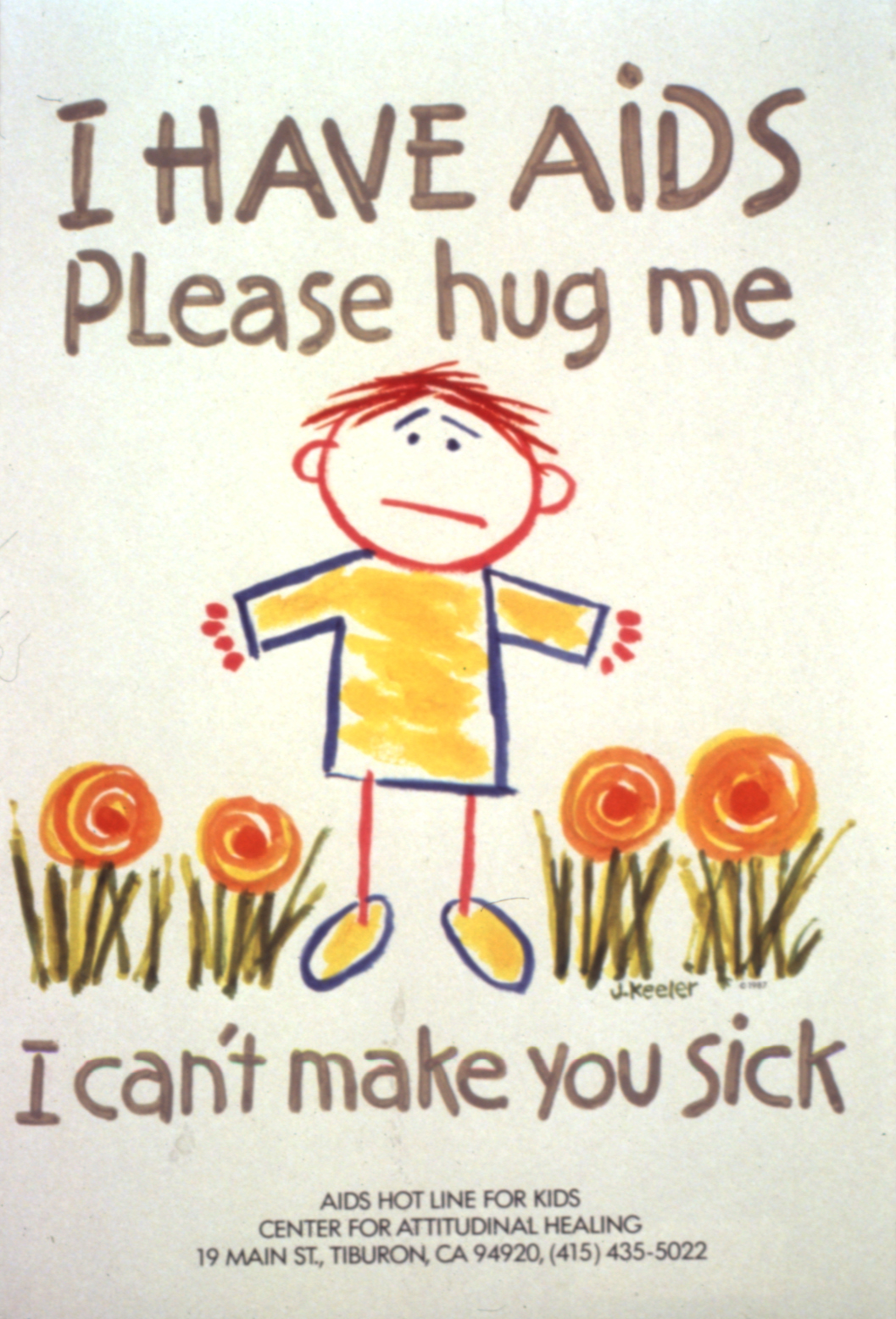 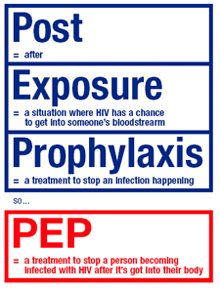 AIDS Patients
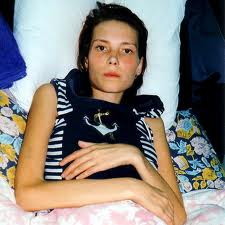 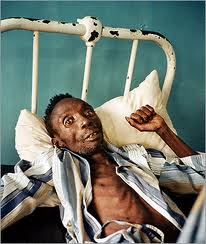 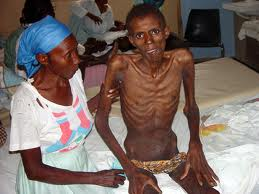 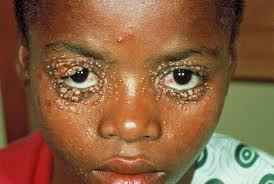 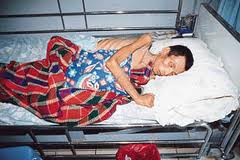 ** Discussion Question **
As a new graduate of Princeton University, you wanted to use your degree at Merck Pharmaceuticals. You are joining the HIV-AIDS study clinic. Propose a mechanism that you would like to study in treating AIDS.
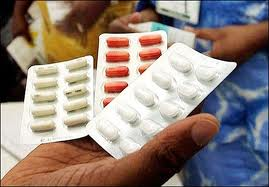 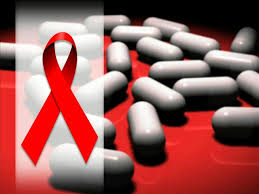 Disease Antigenic Shift
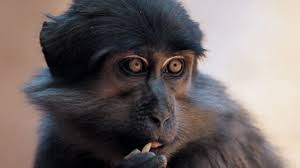 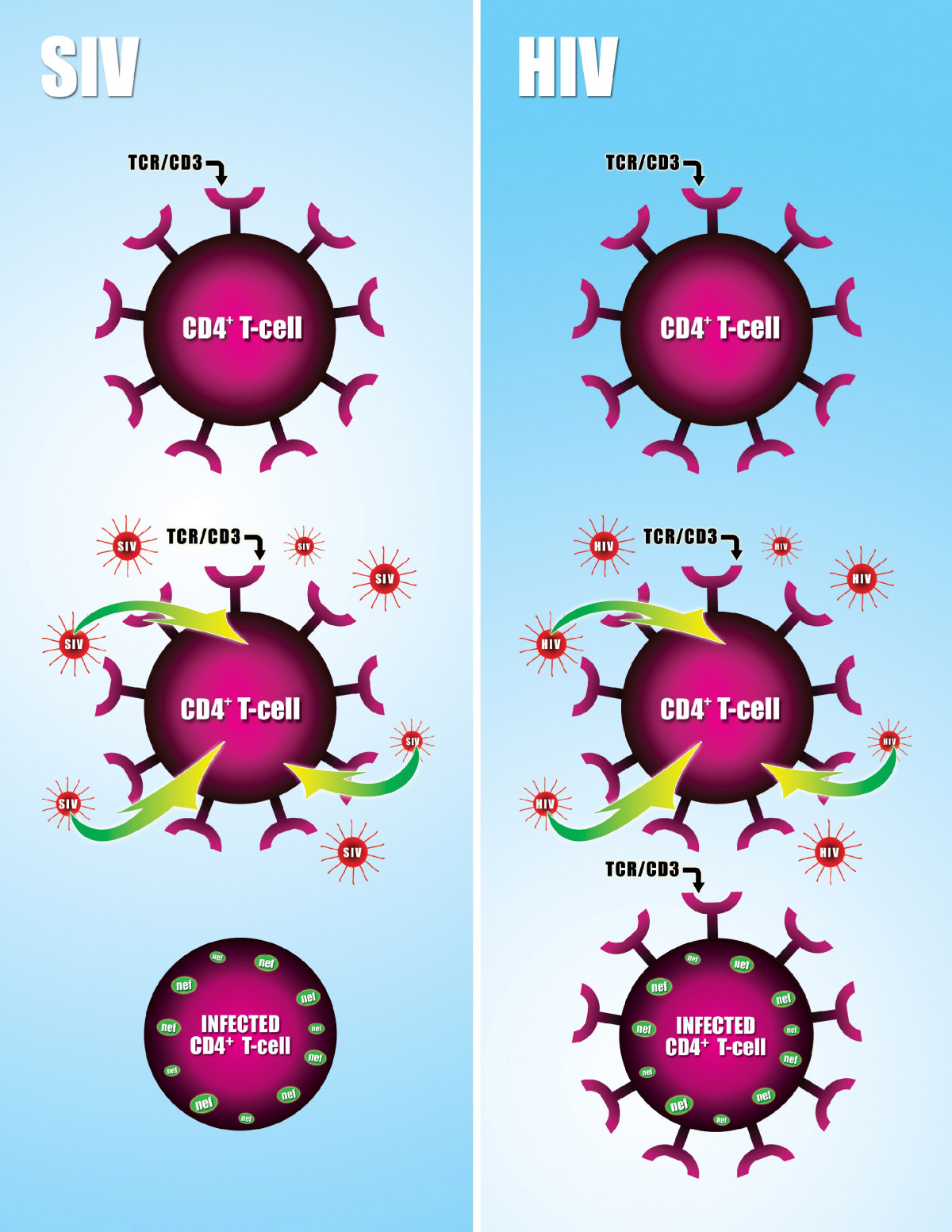 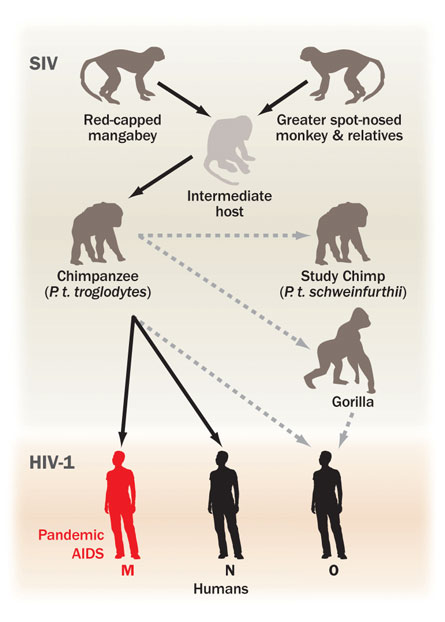